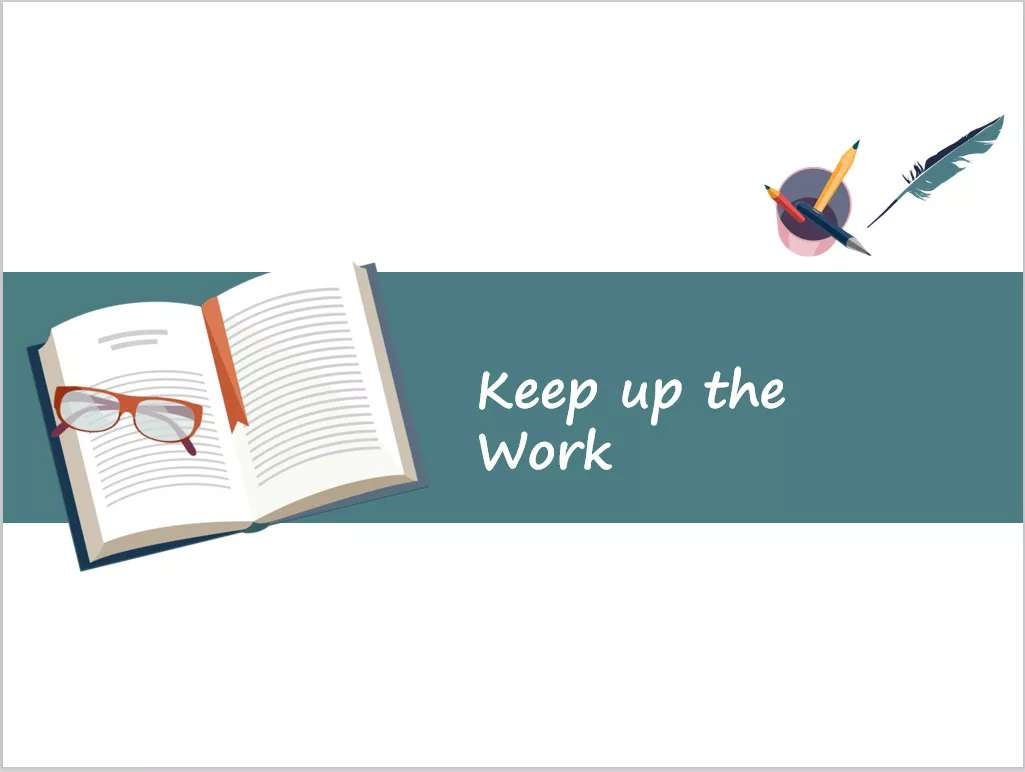 高考3500单词巧学巧记和精讲精炼 -1
—— 构词法记单词  1-2
高考词汇串记
a在……状态，位置（前缀）|ab相反；离开；加强(前缀)|ac使得；加强(前缀)|be在；靠近；使(前缀)|circum圆形，环形(前缀)|com，con共同(前缀)|contra相反(前缀)|de离开；去掉；加强(前缀)|dis不；分开；相反(前缀)|dia穿过，横过；流转(前缀)|en进入；促使(前缀)|ex朝外，出(前缀)|fore在前(前缀)
构词法记单词-1
I. 根据提示写出单词的正确形式 
II. 写出单词的正确含义
III. 根据语境写出所给单词的正确形式
IV. 用所给动词的适当形式填空
V. 选词填空
VI. 单句写作
高考词汇精练
01
02
高考词汇精讲
a在……状态，位置（前缀）
adj.活着的(用作表语和后置定语，不能作前置定语)
prep./adv.在(飞机、船、火车)上
adj./adv.单独的(地)
adv.在国外
a在……状态，位置（前缀）
adj.相像的  adv.一样地，相似地
adj.醒的
adv.离开
adj.睡着的
ab 相反；离开；加强(前缀)
adj.不正常的
v./n.滥用；虐待
adj.荒唐的
ac使得；加强(前缀)
vt.陪伴
vt.使熟悉
n.熟人
v.承认
be在；靠近；使(前缀)
n.利益；代表
v.背叛；泄露
circum圆形，环形(前缀)
v.(使)循环；流通
n.圆圈
n.情况
n.半圆
circum圆形，环形(前缀)
n.巡回；电路
n.马戏团
com，con 共同(前缀)
v.(使)结合
v.连接
n.连接；联系
n.委员会
com，con共同(前缀)
v.集中
adj.共同的；普通的
contra相反(前缀)
adj.相反的n.反面
n.对比
n.矛盾
de 离开；去掉；加强(前缀)
vt.删除
vi./n.下降 vt.婉言拒绝
vt.遗弃
vt.打败
dis不；分开；相反(前缀)
v./n.不喜欢
n.灾难
v.开除；解散
dia穿过，横过；流转(前缀)
n.对话
n.图表
en进入；促使(前缀)
v.扩大
ex朝外，出(前缀)
v.探险；探索
v.暴露；揭露
adj.额外的
n.出口；太平门
ex朝外，出(前缀)
n.①[C、U]延长部分；扩大部分　②[U]电话分机；分机号码
adj.清楚的
fore在前(前缀)
v./n.预报
v.预见
I. 根据提示写出单词的正确形式
connect
connection
concentrate
contrary
defeat
dislike
dismiss　
expose
alike　
away　
accompany　
acknowledge　
behalf
combine　
committee　
common
9．____________  v.连接
10．____________  n.连接，联系
11．____________  v.集中
12．____________  adj.相反的　n.反面
13．____________  vt.打败
14．____________  v./n.不喜欢
15．____________  v.开除；解散
16．____________  v.暴露；揭露
1．____________  adj.相像的　adv.一样地
2．____________  adv.离开
3．____________  vt.陪伴
4．____________   v. 承认
5．____________  n.利益；代表
6．____________  v.(使)结合
7．____________  n.委员会
8．____________  adj.共同的；普通的
II. 写出单词的正确含义
在(飞机、船、火车)上　
         不正常的　
       滥用；虐待
     荒唐的　
       使熟悉　
                    熟人　
 背叛；泄露　
              半圆　
巡回；电路
(使)循环；流通　
           马戏团　
                         矛盾
                    下降；婉言拒绝
                删除　
               遗弃　
                灾难　
               清楚的
                                延长部分电话分机
10．circulate v．____________　　　　　
11．circus n．____________　　　　　
12．contradiction n．____________　　　　　
13．decline vi./n./vt.   ____________　　　　　
14．delete vt.   ____________　　　　　
15．desert vt.   ____________　　　　　
16．disaster n．____________　　　　　
17．explicit adj.   ____________　　　　　
18．extension n．①[C&U]____________　　　　　
  　②[U]____________
1．aboard adv.   ____________　　　　　
2．abnormal adj.   ____________　　　　　
3．abuse v./n.   ____________　　　　　
4．absurd adj.   ____________　　　　　
5．acquaint vt.   ____________　　　　　
6．acquaintance n．____________　　　　　
7．betray v．____________　　　　　
8．semicircle n．____________　　　　　
9．circuit n．____________
III. 根据语境写出所给单词的正确形式
1．At one time, she is fine, but at another, she is ____________(normal)．
2．Under these _______________(circumstance), we are developing our special manners and values, which has raised people's concern.
3．Could you please tell me whether there is a(n) ____________ (connect) between smoking and lung cancer?
4．This year we have gone through too many natural ____________ (disaster), such as earthquakes, floods and so on.
abnormal
circumstances
connection
disasters
IV. 用所给动词的适当形式填空
1．They were accused of ____________ (abuse) their power to keep prices artificially high.
2．Children, when ____________ (accompany) by their parents, are allowed to enter the stadium.
3．He has a heavy accent, and once he opens his mouth, he ____________ (betray) himself.
4．The condition prevents the blood from ____________ (circulate) freely.
abusing
accompanied
betrays
circulating
IV. 用所给动词的适当形式填空
5．We think it is important that theory should ____________(combine)with practice.
6．The manager ____________ (concentrate) on his job, so he did not hear the loud noise outside his office.
7．The army was well-trained and well-armed, and had little difficulty ____________ (defeat) the enemy.
8．_______________ (expose) to radiation is rather dangerous.
be combined
concentrated
defeating
Being exposed
V. 选词填空
on the contrary，make one's acquaintance，far away from，fall asleep，look alike，on behalf of
On the contrary
1．Their criticism did not discourage me. ________________， I worked even harder.
2．The twins ________________ but have very different characters.
3．For those who are ________________ home, the phone is important in staying connected.
4．You're sleepy all day, but when it's time for bed, you can hardly ________________. Obviously you are suffering from jet lag.
5．I ________________ at a party and since then we have been in touch with each other.
6．__________________our school, I would like to express our warm welcome to you.
look alike
far away from
fall asleep
made his acquaintance
On behalf of
VI. 单句写作
1．人们普遍认为应该依据整体素质来评价学生。(It is widely acknowledged that...)


2．我的老师总是提醒我，一旦设定了学习目标，在任何情况下都不应该放弃。(under no circumstances)


3．甚至过去不喜欢英语的学生现在也变得对这门功课感兴趣。(dislike)


4．我英语学习中的最大问题是如何扩大词汇量。(how to)
It is widely acknowledged that students should be evaluated in terms of overall quality.
My teacher always reminds me that under no circumstances should I abandon my learning goals once I set them.
Even the students who used to dislike English have turned out to be interested in the subject.
The greatest problem with my English is how to enlarge my vocabulary.
高考词汇精讲
ment 表示“关系、状态”等(名词后缀)|ness表示“性质、关系、状态”等(名词后缀)|ure，ture表示“关系、状态”等(名词后缀)|ery，ory表示“起某种作用的场所”(名词后缀)|ship表示“关系、状态”等(名词后缀)|al表示“……的”(形容词后缀)|able，ible表示“可以……的”(形容词后缀)|ic，ical表示“……的”(形容词后缀)|ous表示“……性质的”(形容词后缀)|y表示“有……的”(形容词后缀)|ent表示“……的”(形容词后缀)|en表示“促使……”(动词后缀)|ify，fy表示“使……”；“……化”(动词后缀)|cap 头(词根)|car 车(词根)|dic(t)说，示(词根)|min(i)小；少(词根)|opt选择(词根)|spect看(词根)
构词法记单词-2
I. 根据提示写出单词的正确形式 
II. 写出单词的正确含义
III. 根据语境写出所给单词的正确形式
IV. 单句改错
V. 单句写作
高考词汇精练
01
02
高考词汇精讲
ment 表示“关系、状态”等(名词后缀)
n.发展
n.雇用；就业
n.管理
ness表示“性质、关系、状态”等(名词后缀)
n.明亮
n.黑暗
ure，ture表示“关系、状态”等(名词后缀)
n.文化
n.农业
n.自然界
ery，ory表示“起某种作用的场所”(名词后缀)
n.面包店
n.工厂
n.实验室
ship表示“关系、状态”等(名词后缀)
n.友谊
n.伙伴关系
al 表示“······的”(形容词后缀)
adj.文化的
adj.全国的
adj.个人的
able，ible表示“可以······的”(形容词后缀)
adj.可变化的；多变的
adj.可信的
ic，ical表示“······的”(形容词后缀)
adj.数学的
adj.经济的
adj.历史的
ous 表示“······性质的”(形容词后缀)
adj.危险的
adj.幽默的
adj.严肃的；严重的
y 表示“有······的”(形容词后缀)
adj.多雨的
adj.阳光明媚的
adj.咸的
ent 表示“······的”(形容词后缀)
adj.优秀的
adj.不同的
adj.高效率的
en 表示“促使······”(动词后缀)
v.加长
v.启发
ify，fy 表示“使······”；“······化”(动词后缀)
v.澄清；使清楚
v.分类
cap 头(词根)
n.船长；队长
n.首都；大写
n.标题；字幕
car 车(词根)
vt.运载
n.木匠
n.推车；板车
dic(t) 说，示(词根)
vt.反驳；相矛盾
adj.上瘾的
adj.矛盾的
n.口授；听写
min(i)小；少(词根)
adj.最小限度的
n.少数
opt 选择(词根)
vt.采用；收养
adj.可选择的；选修的
adj.乐观的
spect看(词根)
n.方面
vt.检查
vt.期待
vt./n.尊敬
spect看(词根)
n.期待
vt.怀疑
I. 根据提示写出单词的正确形式
suspect
nature
culture　
excellent
efficient　
rainy
sunny
salty
addicted
dictation
aspect
expect
expectation　
dangerous
humorous
serious
cultural
national
personal
  respect
11．____________  vt.怀疑
12．____________  n.自然界
13．____________  n.文化
14．____________  adj.优秀的
15．____________  adj.高效率的
16．____________  adj.多雨的
17．____________  adj.阳光明媚的
18．____________  adj.咸的
19．____________  adj.上瘾的
20．____________  n.口授；听写
1．____________  n.方面
2．____________  vt.期待
3．____________  n.期待
4．____________  adj.危险的
5．____________  adj.幽默的
6．____________  adj.严肃的；严重的
7．____________  adj.文化的
8．____________  adj.全国的
9．____________  adj.个人的
10．____________  vt./n.尊敬
II. 写出单词的正确含义
反驳；相矛盾　
             矛盾的　
      经济的
        历史的
        农业　
可选择的；选修的　
     伙伴关系　
        数学的　
    可变化的；多变的　
   可信的
11．contradict vt.   ____________　　　　　
12．contradictory adj.   ____________　　　　　
13．economic adj.   ____________　　　　　
14．historic(al)adj.   ____________　　　　　
15．agriculture n．____________　　　　　
16．optional adj.   ____________　　　　　
17．partnership n．____________　　　　　
18．mathematic adj.   ____________　　　　　
19．changeable adj.   ____________　　　　　
20．credible adj.   ____________
明亮
          启发
澄清；使清楚
       分类
          雇用；就业
                 管理　
船长；队长　
首都；大写　
标题；字幕
             木匠
1．brightness n．____________　　　　　
2．enlighten v．____________　　　　　
3．clarify v．____________　　　　　
4．classify v．____________　　　　　
5．employment n．____________　　　　　
6．management n．____________　　　　　
7．captain n．____________　　　　　
8．capital n．____________　　　　　
9．caption n．____________　　　　　
10．carpenter n．____________
III. 根据语境写出所给单词的正确形式
1．The truth is that my good look has caused me many problems when it comes to _________________ (employ)．
2．His father had him choose medicine，but he was interested in industrial and commercial __________________ (manage)．
3．If your home doesn't have enough window light，get more lamps and flood the place with _______________ (bright)．
4．We couldn't see much at first，but after a few minutes our eyes got used to the ____________ (dark)．
5．Beijing is a lovely city with a long history，where you can see ancient and modern ____________ (culture)．
6．I feel so nervous about the ____________(nation)English Speech Competition tomorrow.
employment
management
brightness
darkness
cultures
National
III. 根据语境写出所给单词的正确形式
dangerous
7．It was really very ____________(danger)．One more step，and the baby would fall into the well.
8．I believe that I will finally see a wonderful rainbow after the ____________ (rain) days!
9．An example will contribute to ____________(clarify)what I mean.
10．To begin with，it is convenient for you ____________(carry)the electronic dictionary wherever you go.
11．Time permitting，I expect ____________(have)more spare time to spend with my friends so that we can have a better relationship.
12．____________(suspect)the traveler of carrying drugs，the Customs official stopped him and went through his suitcase.
rainy
clarifying
to carry
to have
Suspecting
IV. 单句改错
1．Popular science books can help us students to become more interested in science and natures.____________
2．The war broke out doing great damage to the local industry and agricultural.____________
3．After all，we have grown up and we are expected to deal with our personally matters properly.____________
4．These days，breaking traffic rules and littering are not uncommon，causing seriously harm to life and the environment.____________
5．Walking exercises may be boring at times，but on a clear sun morning nothing could be better.____________
6．As far as I'm concerned，it's not wise for us to be addicted to play with smart phones because we may ignore other important things in life.____________
natures→nature
agricultural→agriculture
personally→personal
seriously→serious
sun→sunny
play→playing
V. 单句写作
1．随着科技的发展，计算机起着越来越重要的作用。(with the development of)


2．在中国，这些中国结代表友谊、爱和好运。(friendship)


3．实际上，不同的学生有不同的学习习惯，这会极大地影响他们的学习效率。(different)


4．因此，尊重孩子，让他们形成自己的个性是他们获得真正成功的关键。(respect)
With the development of science and technology, the computer plays a more and more important role.
In China，these Chinese knots stand for friendship，love and good luck.
In reality，different students have different learning habits，which influence their learning efficiency greatly.
Therefore，respecting children and letting them develop their own characters are the key to their real success.
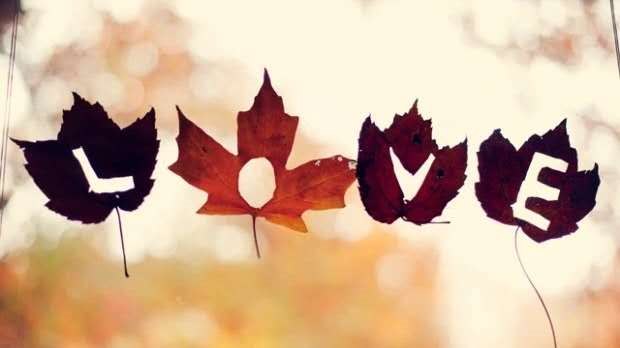 I love to remember in this way!